Techman Robot Inc.
Hsiang Tsui 2019.05.02
[Modbus] Add TCP Force and Safety Related Parameters
Introduction
Purpose
       Add TCP force and safety related parameters in Modbus list (read only)
Equipment
       TM all series
 Function operation
Standard
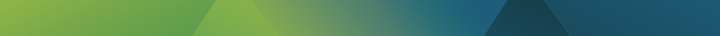 軟體版本
1.72
Modbus - code table
Safety Stop Criteria
TCP Force
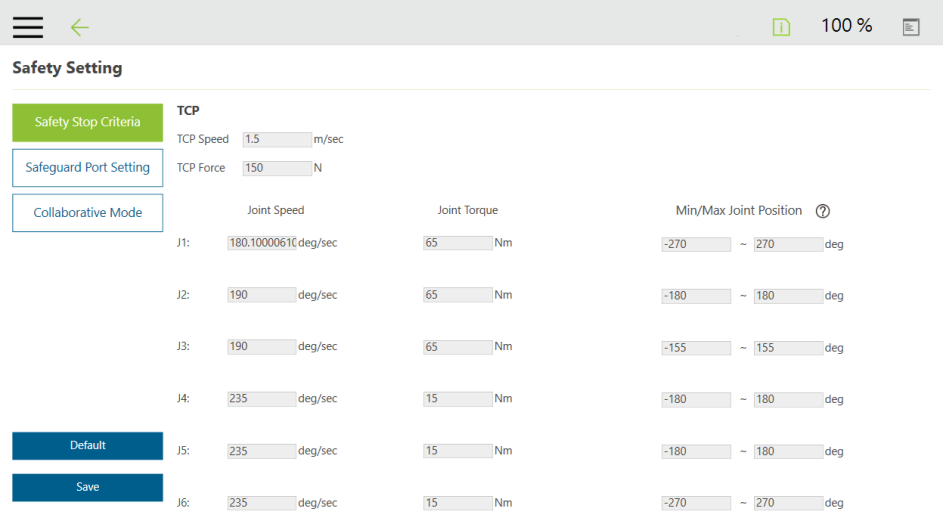 4